歡迎您
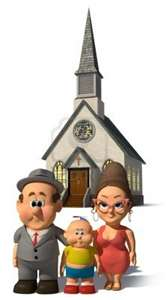 「基督教倫理生活觀」                   E-201
郭東緒牧師
喜信長老教會 Prairie Bible instituteTalbot School of Theology正道/台福神學院San Francisco Theological Seminary 師母：惠琦(Vicki) 。子、女各一（都已成人）。家住：City of Fullerton
課程簡介：
基督教倫理生活觀

今日的生活，因為後現代主義的影響，清楚、簡單的倫理觀念漸漸地變成相對的生活態度，
而且慢慢地為這個社會所接受。到底我們手中的聖經對這些今日所爭執的倫理觀念如何定義。
我們一起來思考。

聖經如何說，律法與恩典、愛與正義、饒恕；
家庭關係、同性問題，生命價值…等等問題。
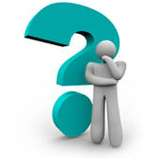 何謂倫理、道德呢？
 
是一種價值觀，
是一種與品行、操守，人格有關的價值觀；
是人類生活中，是非、對錯、善惡、 及好壞有關的價值  －   羅秉祥
 
一般來說，我們認為倫理、道德都是同樣的一件事，我們都「合在一起」說。
若仔細思考是有點區別的。（特別在華人的生活哲學上。英文是一個字Ethics）
倫理，是說「人倫」之間的「理」；行為的規範。
「大學」所言「為人君，止於仁；為人臣，止於敬；為人子，止於孝；為人父，止於慈；與國之交，止於信」。

「禮記、禮運篇」所言「父慈、子孝；兄友、弟恭；夫義、婦聽；長惠、幼順；君仁、臣忠」。
不同的人倫關係中，有不同的「理」或「價值」的傾向。
道德，「道」是人類行為應該遵行的普遍原則，「德」是德行。
道德，不是特定性，而是普遍性的。
 
現代人的用語上，我們很少作區別，倫理道德，通常都指我們的品行、操守、人格
有關的價值表現；價值的判斷。
問題：
今天來說，什麼是應有的倫理道德？
   有點困難吧！
（今天是一個「集非成是」的社會）。
 

「何謂倫理或道德」，
或「何謂倫理道德的生活」？
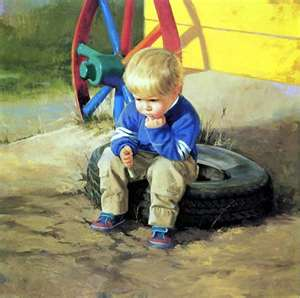 我們對「基督教倫理」下一個定義：

基督教倫理學，（或基督教道德神學），是以基督教信仰的立場，對基督徒及一般人的倫理道德生活，有系統、有條理地去反省，分析及評價的科學。
我們以三個角度來討論基督教倫理學。

道德的判斷。
 基督教倫理學的依據。
最重要的是. . . . . . .
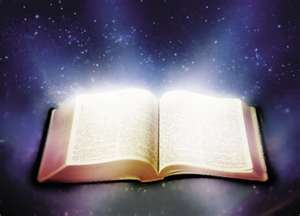 依據聖經
A. 道德的判斷－在生活當中先有道德價值的判斷，準確的分辨，成熟的道德識別能力。

在做道德抉擇時，能注意到與這個抉擇有關的所有事實。
分辨出那些道德規範是這一個抉擇必須依從的。
有一個正確的世界觀，做抉擇的後盾。
在做道德抉擇時，能注意到與這個抉擇有關的所有事實。
＊切忌不能只聽一面之詞，先入為主，不能二說，以魯莽、傲慢去斷言。

＊現代的高科技，和社會的變遷，我們需要，思想一下，學習一下「正、反」兩面的後果如何。－不同的抉擇社會所帶來不同後果。（這些事實的問題）。

＊（如：遺傳工程、代孕母、試管嬰兒、器官移植、女權運動、環境生態、離婚、同性戀
    等等問題）。
2)  分辨出那些道德規範是這一個抉擇必須依從的。

＊尋找正確的道德價值，提供判斷的方向。當然美德（moral virture）是首先。再來道德的規範（moral norm），一般性的原則principle，特定的範圍rule。 (如：生命、婚姻、財產、等等)。
＊道德的法則，舊約的十誡，新約的「金律」，和文化中特定的誡命。（不殺人、不傷害、行善、誠實、守諾言、賠償損失、報恩、不姦淫、不偷盜、一般的功過賞罰，等等）。

＊但是常常發現，一個道德問題上，同時有兩個以上相關的道德法則（moral conflict）（如：死刑、白色謊言、等怎麼辦）。考慮法則的次序（社會安全，或赦免這一個人），
考慮到一般的原則，（僅適用在這一個人，或能夠不拘現地行在每一個人）。這是倫
理中的大功課了。
3. 有一個正確的世界觀，做抉擇的後盾。

＊道德規範成為我們抉擇的影響之外，我們的世界觀，也左右我們的抉擇。佛教的世界觀，五戒，（第一誡不殺生），很多的事情受這影響（吃、喝也會受其影響）。中國的「陰陽世界觀」。陽盛陰衰，許多思想道德的決定，受這影響。還有許多…。
＊一個正確的倫理道德判斷，必須要有一個正確的世界觀來協助。

＊基督徒的倫理道德的辯證，一定要以聖經的世界觀為依據。基督教倫理學要建立在以從的聖經發展出來的神學。否則，不關多少的愛，多少的正義，還是會在信仰中搖擺，沈於迷失當中，或不完全忠於信仰。（「處境倫理學」最大的問題就在這裡）。
以死刑為例，基督教在這事上，如何建立世界觀，影響人的道德倫理。

   1. 神的刑罰是聖經中重要的主題，神會憤怒，神有賞罰。祂有慈愛，與寬恕。

   2. 父、子、聖靈，賜與生命。可是到最終還是被逆的人，有極行的審判（永死、永遠的痛苦）。

   3. 耶穌基督的救恩，是透過十字架死刑來成就地，沒有死刑就沒有救恩的成立。但是十字架上的愛，並不是緊迫盯人，祂給人時間悔改的機會。
B. 基督教倫理學的依據。（人常常依據自我衡量這個世界）。
 
「依據」什麼？
基督教倫理學，是站在基督教神學的立場，對基督徒及一般人的倫理道德生活，有系統地去反省，分析及評價的科學。表現在日常生活中，分辨出是非、對錯、善惡、好壞。

這是，基督教倫理學的任務之一，是幫助基督徒做倫理道德判斷及抉擇。
我們依據什麼來做道德倫理的判斷？

根據什麼，作道德倫理的鑑別？

憑什麼「這樣說」，這樣做抉擇？

我們根據什麼「權威」來分辨倫理道德？
基督教倫理學「依據」（Sources）有四：
				聖經、
				教會傳統、
				生活的思維、
				及切身的感受。

雖然四項有是「依據」，但是聖經為首，其他都是輔助。
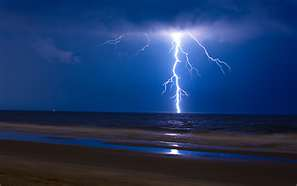 聖經－最重要的是依據聖經。

＊因為「聖經都是　神所默示的、於教訓、督責、使人歸正、教導人學義、都是有益的叫屬　神的人得以完全、預備行各樣的善事」。（提後3:16-17）。歷代信徒凡相信聖經無誤的，都以聖經為信仰生活絕對的最高準繩。
＊但是我們必須依照每一個不同的時代、文化，把聖經詮釋（hermeneutics）出來，成為基督教倫理學。我們華人不親吻，不蒙頭，不行洗腳禮，這些「事情」，對我們道德倫理上的意義是什麼。聖經中沒有討論過的（生命倫理中，代孕、試管嬰孩、基因工程，器官移植等），我們必須思考回應。倫理學植根於活生生的現實生活當中。與人類文化對話。

＊聖經倫理（注重註釋exegesis），是基督教倫理的的根基。但是兩者不相等；聖經倫理可以相傳世紀，基督教倫理因著時代、文化、環境我們有考量的地方。（婦女的問題，半個世紀前，和現在有所不同。內陸和沿海也會有不同的回應。
教會傳統－有穩固的聖經倫理學，但是要漸進到基督教倫理學，這當中，教會傳統、人的思維、切身的感受是很重要的因素。

＊近代，特別是沒有宗派背景的教會，常常喜愛教會中發展出來的「新東西」，（讚美詩歌、近代名人的著作，CD、卡帶。走在潮流的當中）。忘記教會兩千年來的歷史及傳統（覺得「那些」跟我沒有關係，是古董）（這是近代「教會的失憶症」）。
＊基督教倫理學，考慮到教會的傳統。許多今日不能解決的教會倫理在歷使當中，可能已經多次被討論過。回顧過去，我們能夠開拓視野遠眺前景，避回到爭執的原點。

＊我們可以看見，兩方面，三方面，有力的爭執點。（讓我們可以更成熟的思考，我們今天的倫理課題）。（死刑的問題，歷代的教父也是分兩邊站。崇拜方式、詩歌各時代有不同的表現。等等）。這些是我們教會「屬靈豐富的遺產」。
思維－在神學與倫理學的工作上，人的思維耶需要佔一部份。

不是在：「大家都如此說」。

需要見建立你自己的立場。
＊思維上有五大理由：

創造時，上帝就給人有獨立思考，明辨」理解，或慎思的能力。（我們要用他）。

2. 我們會邏輯推理。（因為…所以…。思考聖經前後文的關係，所帶出的結果）。

3. 有條理、組織的反省。任何的學問都有這一個步驟。（這是科學）。
4. 神給人像祂，意思說我們有「基本的道德律」在我們心中。用他們走在倫理道德之間。

5. 參考當時、當地的通用道德律。能借用的借用，當棄絕的棄絕。不能完全本土化。

＊在思維上，不能隨波逐流，盲目追隨潮流。近代有價值的道德學說，在思想的時候也必須考慮進去。（如：近代人權問題，男女平等，同工同酬，環保、節約的益處，等等）。
切身的感受－倫理道德的問題，若沒有切身的感受，會流於紙上談兵。

＊我們所期望的道德倫理學是「有血有肉」的一門學問、生活的方式。能與「哀傷的人一同哀傷，與喜樂的人一同喜樂」，這是倫理學的目的。

＊但是我們不可能都貧窮，才能瞭解貧窮，處理貧窮。都當父母才能教導小孩，都死了才能瞭解死的痛苦，安樂死的必要性，去判斷安樂死的倫理觀。
＊基督教倫理道德學，最大一個功用、目的：

是要我們去接近、去深入、去實際的瞭解這些人的需要。給予適當的幫助。不是跟著人家搖旗大喊。（基督教倫理學，跟基督教的Mission「宣教」有直接的關連）。
Ｃ. 最重要的是依據聖經－

	聖經是基督教倫理學
     至尊無上的權威，
	是基督徒做判斷的
     主要依據。
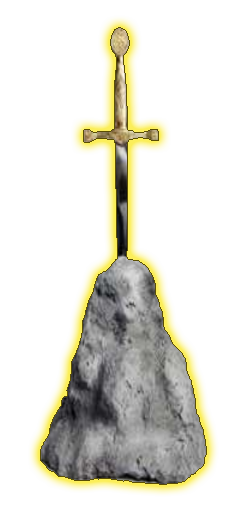 在實際倫理、道德生活上，我們應該如何運用聖經？

五種，把聖經的教導具，體運用於道德生活的方式：

以聖經中的教導為依據。
以聖經中一般性的原則為依據。
以聖經中所揭示的完美理想為依據。
以貫穿整本聖經的神學「世界觀」為依據。
以聖經中的故事敘述為依據。
1).  以聖經中的教導（具體的教導）為依據。

＊所謂具體的教導，如：十誡、登山寶訓、誡命、律例、典章，為道德、倫理生活的依據。這是為簡單最常見的應用聖經方式。肯定、明確、直接。

＊這種方法中，我們要注意到下面幾件事：避免律法主義。聖經的涵蓋可能有時代性。教導中有衝突時解決之道。與文化風俗不能配合時的處理方式。時代真理的劃分。注意整本聖經的主題教導是什麼。
2).  以聖經中一般性（道德的一般性）
原則為依據。

＊依據聖經來決定道德倫理，除了特定的原則之外，常常會回到一般的道德性原則。聖經中一個很重要的一般性道德原則是「愛」。這甚至有人發展出「愛的倫理學」。

＊要注意，絕對化的危險。以「愛」，絕對化，（愛你的敵人）反對任何型式的暴力，提倡絕無武力主義。另一極端，「愛神所愛」，支持「正義、聖戰論」消滅欺凌者。保護「神所愛」。
3. 以聖經中所揭示的「完美理想」為依據－效法基督（ＷＷＪＤ）、完全的和平。

＊這是聖經中兩樣終極的目標、完美的理想。完全的順從耶和華上帝，效法基督。「將刀打成犁頭、把槍打成鐮刀．這國不舉刀攻擊那國、他們也不再學習戰事」（彌4:3），人類不單不再互相侵略和攻擊，而且與兇殘的野獸也和平供處，戾氣全消。
＊但是我們必須知道，努力效法，是應當地，但是我們終究是一個基督徒，不會變成基督。

為了達到最終的和平，戰爭不是唯一的方法，軍事強國並不是歌頌的對象，軍國主義不該提倡。迫不得已發東戰爭，不管目標多正確，還是迫不得已。我們必須承認，我們現在居住在一個「有限的環境」當中（沒有完全得贖）。
4. 以貫穿整本聖經的神學「世界觀」為依據。

＊把整本聖經融會貫通，整理出一個完備的世界觀（如：家庭的制度，夫妻的關係，生命的繁延，兒女的養育，等等）。整幅宇宙人生的圖畫，我人生的定位「座標」。這樣基督徒的信仰，才能和生活打成一片。信仰決定生活，生活反應信仰。

＊用這一種方式來應用聖經，我們必須要有良好的聖經神學，及系統神學的訓練，也要對道德問題有深入的理解，才不會錯誤的把聖經的教導，誤用在聖經的道德上。
（傳道人，牧師的的責任；他們的教導和影響力）。
5. 以聖經中的故事敘述為依據－這20年來，「敘述性神學」(Narrative Theology)的興起，跟著而起的「敘述性倫理學」（Narrative  Ethics）產生。

＊聖經記載很多人的事蹟，在敘述他們的故事時，作者同時也會技巧的把他們所做的褒貶一番，所以對於後世（今天）的信徒留下好榜樣，壞榜樣也同時留下來。我們要見賢思齊，見不賢而自省。培養我們有高超的倫理、道德觀。

＊有兩點，在這件事上我們要注意。蒙神所喜悅的人，並不是完全毫無缺點的人。（大衛王、以色列的接生婆、妓女喇合、以利沙的謊言，等等）。再來，我們小心不要把對自己有利，或自己不喜歡的事，牽強的套入故事當中，引起不幸（以色列人征服迦南，美國人屠殺印地安人）。
您會問，郭牧師、你沒給我們標準答案。    是的。

倫理、道德依據您的信仰建立在您的心中。
基督徒的信仰，決定您的倫理、道德觀。
信仰決定生活，生活反應信仰。
這是牧師的心。和老師不一樣。
  
歡迎，電話、E-mail質問？
714-458-3772
thomastskuo@yahoo.com